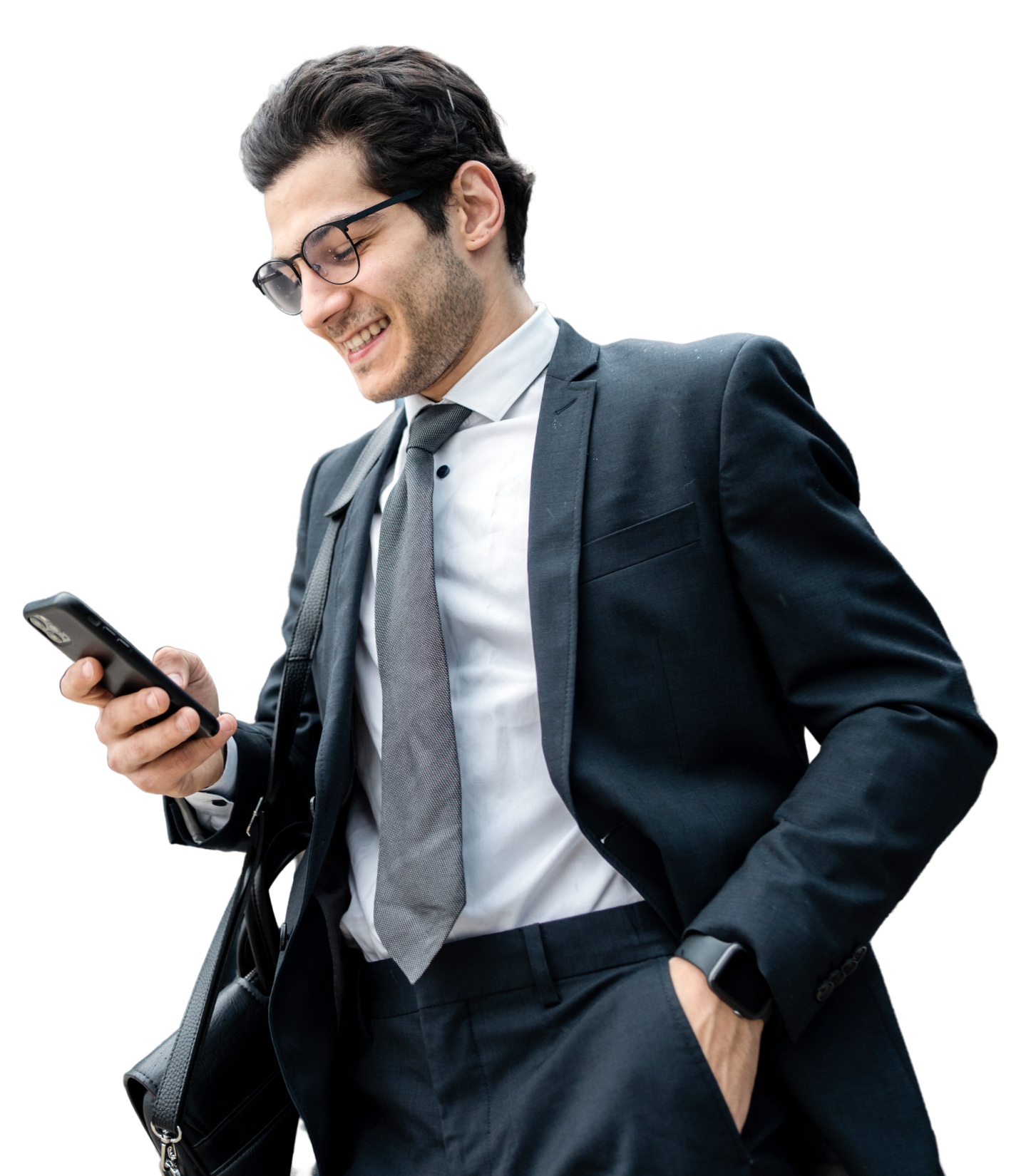 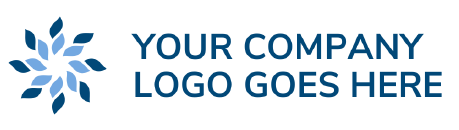 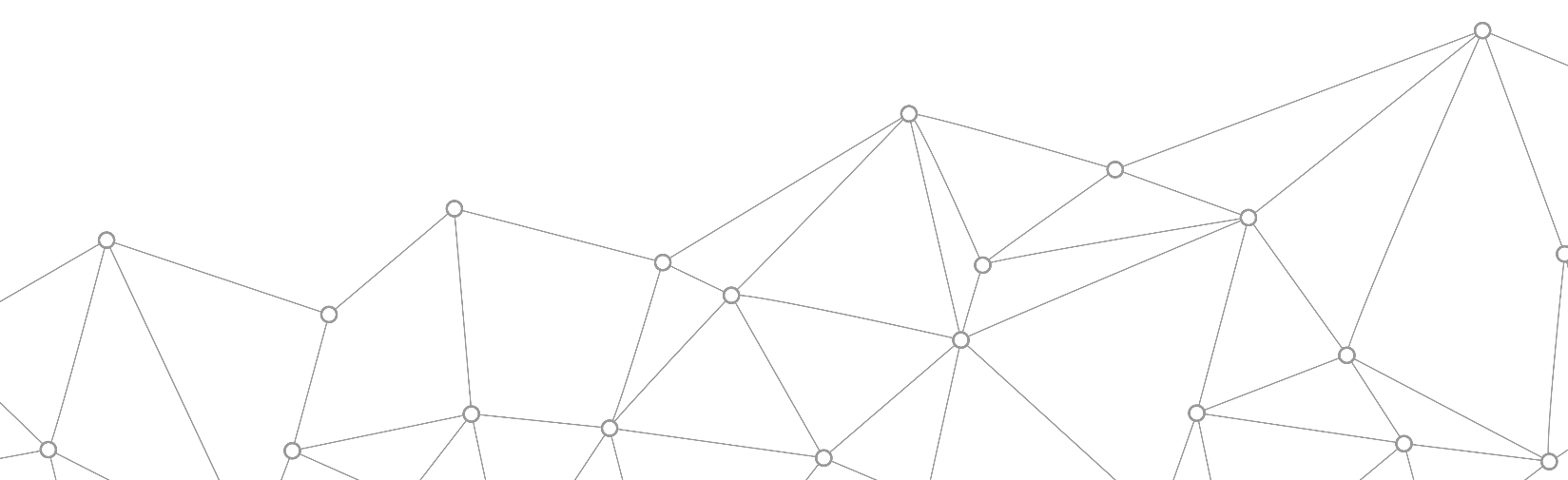 Focus on your policies, not your phone system.
What insurance agents and brokers tell us they need
Communications that support a remote workforce and keep them accountable and productive
Quality and reliability that won’t break the bank
Local service and support from a trusted expert
Migration from legacy PBX that can save money
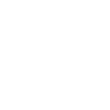 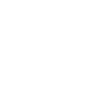 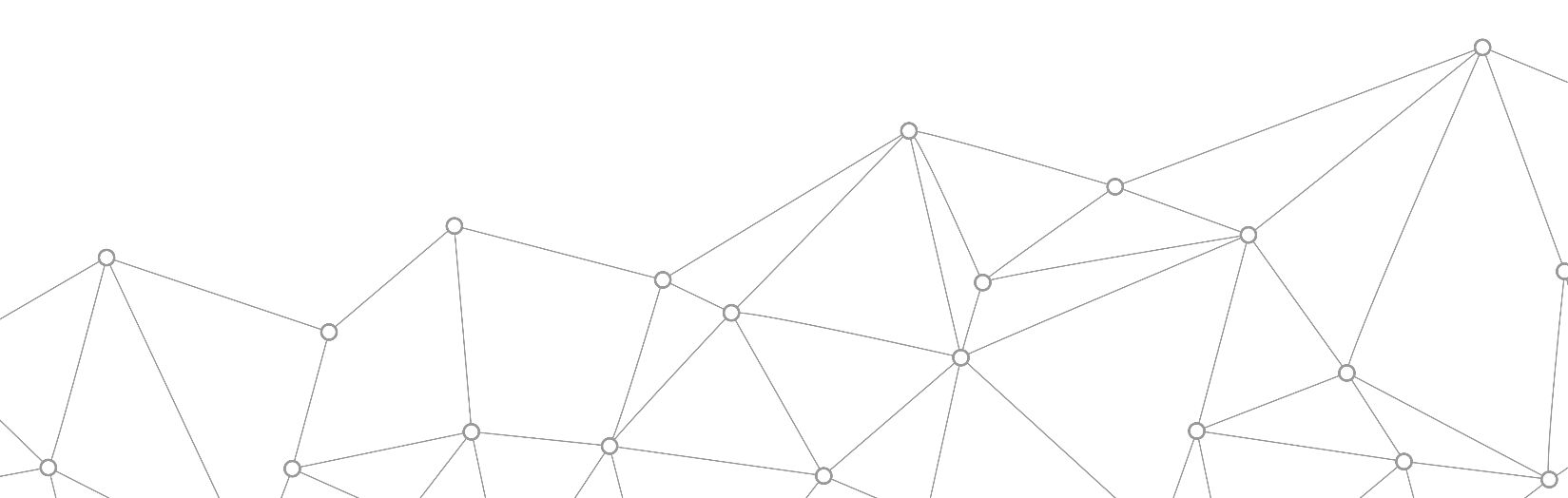 Flexible call flow management
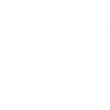 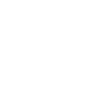 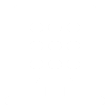 Our cloud-based phone system provides you the quality and features you need, delivered cost-effectively by a trusted, expert partner
Get the phone system that understands YOUR needs
KEY FEATURES
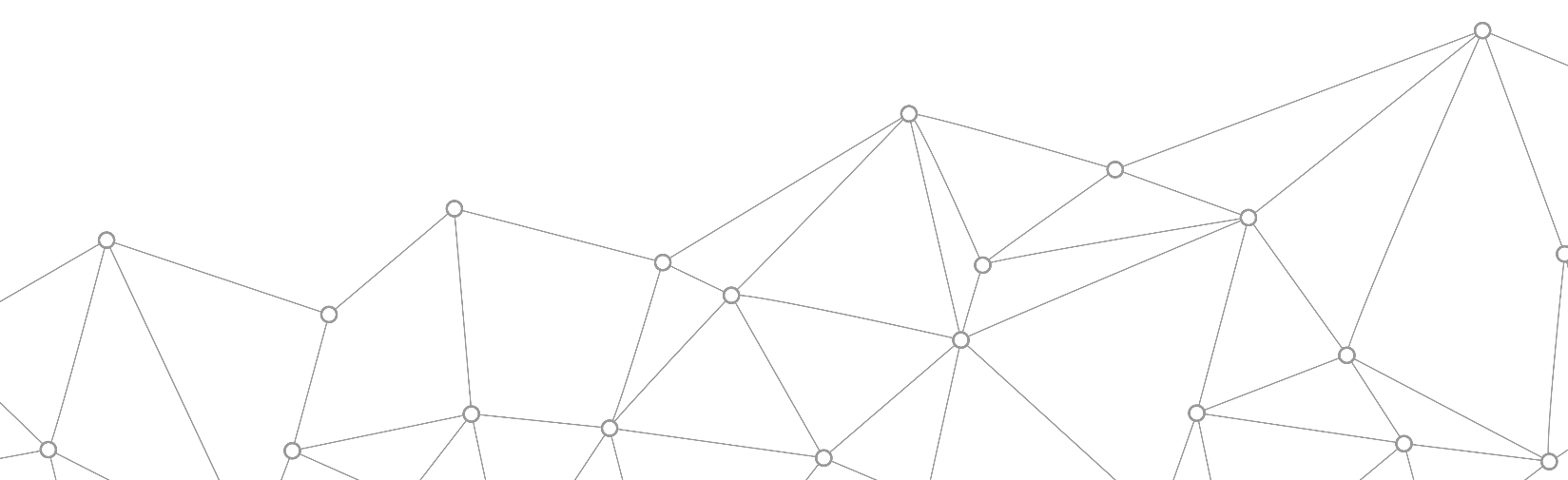 Rock solid call quality
Mobile app for on-the-go productivity
Local white-glove support
Call queuing to support any workflow
Video and texting for enhanced communications
Voicemail to email for increased efficiency
Remote capabilities for anywhere access
Reliability with 24x7 redundancy